Evaluation and  Treatment ofC2 (Axis)FractureYoumans chap. 305
Cervical Spine fractures are the most common spinal fractures
C2 fractures account for 10-20% of all Cervical Spine fractures
Most of these are fractures of the dens and 70% of them are type 2 fractures

C2 fractures are classified as
Odontoid fractures involving the dens (types I-III)
Hangman’s fractures (traumatic spondylolisthesis through the pars interarticularis)
Miscellaneous #s (facet #s, C2 body #s, or injury to the foramen tranversarium)
Patients with these injuries may present only with neck pain and without neurological deficits and thus these injuries may be missed clinically
The atlano-axial joint accounts for 50% of all the rotation of the entire spine It allows for 
10 degrees of flexion rotation
50 degrees of axial rotation

The  C1-2  joint  complex 
Does  not  have  a  true  disk  space.  
The  transition  of  the  ligamentum  flavum  into  a  weaker  atlantoaxial  membrane.
Rich  vascular  supply  from  the  carotid  and  vertebral  arteries.
An increased  spinal  canal  diameter. 

The vertebral arteries travel within the ventral foramen transversarium from C6 to C2 and then course over the posterior-lateral arch of C1.
Odontoid Fractures
They  account  for  50%  to  60%  of  all  axis  fractures.
Classification according to anatomic location:
Type  I    is  an  obliquely oriented  fracture  through  the  upper  part  of  the  odontoid  process, likely  representing  an  avulsion  fracture.  
Type  II   fractures  occur at  the  junction  of  the  odontoid  process  and  the  body  of  C2.
Type  III  fracture is  one  that  extends  downward  into  the  body  of  the  axis.

Type ll  is  by  far  the  most  common                                                                    odontoid  fracture.  70%
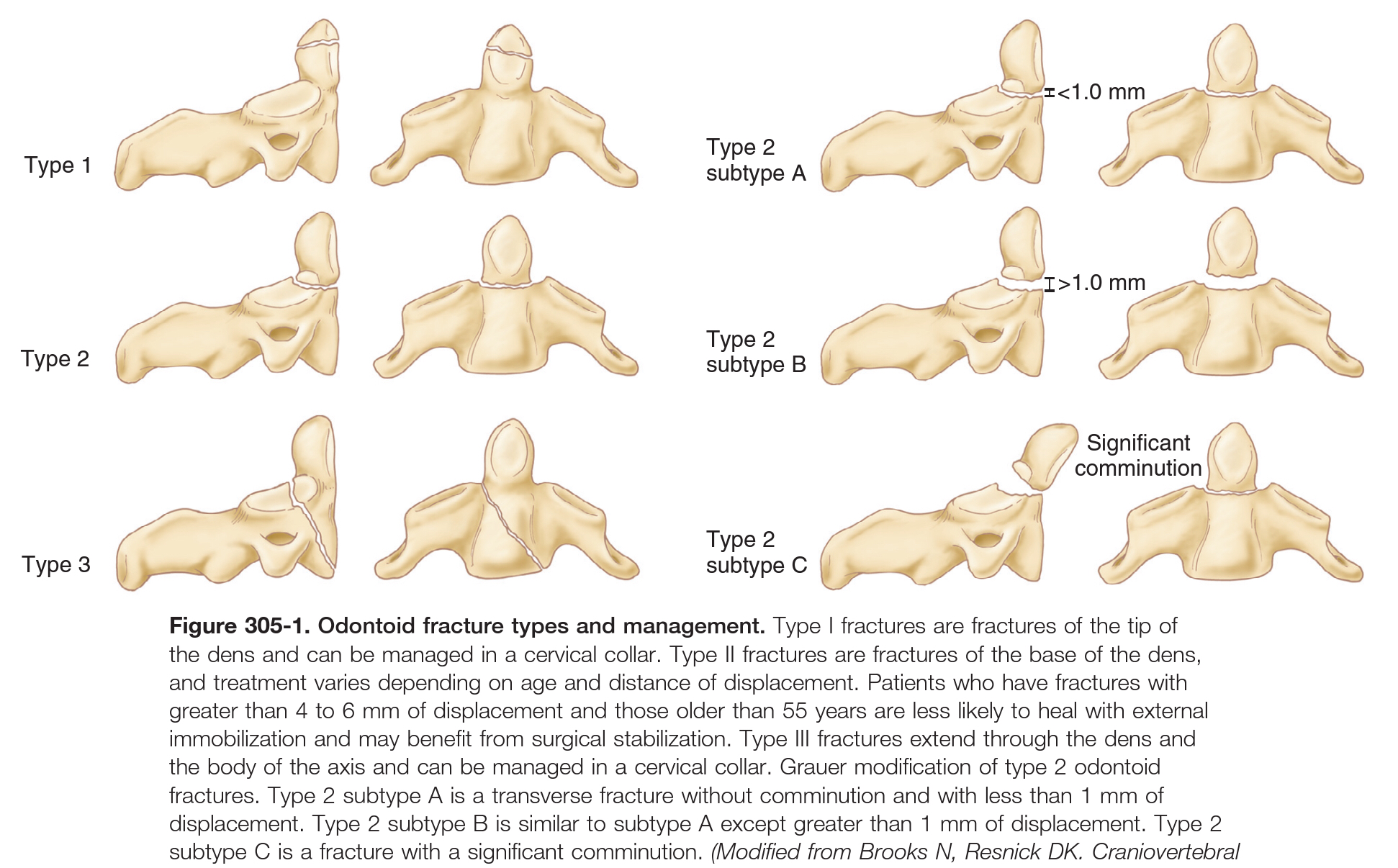 Classification for type II fractures according to treatment :
Type  II subtype  A  is  a  transverse  fracture  without  comminution  and  with less  than  1  mm  of  displacement  that  is  believed  to  be  adequately treated  with  external  immobilization. 
Type  II subtype  B  is  a  transverse  fracture  without  comminution  and  with  greater  than  1  mm of  displacement,  which  can  be  treated  effectively  by  anterior screw  fixation.  
Type  II subtype  C  is  a  fracture  with  significant comminution  and  is  best  treated  with  posterior  atlantoaxial fixation.
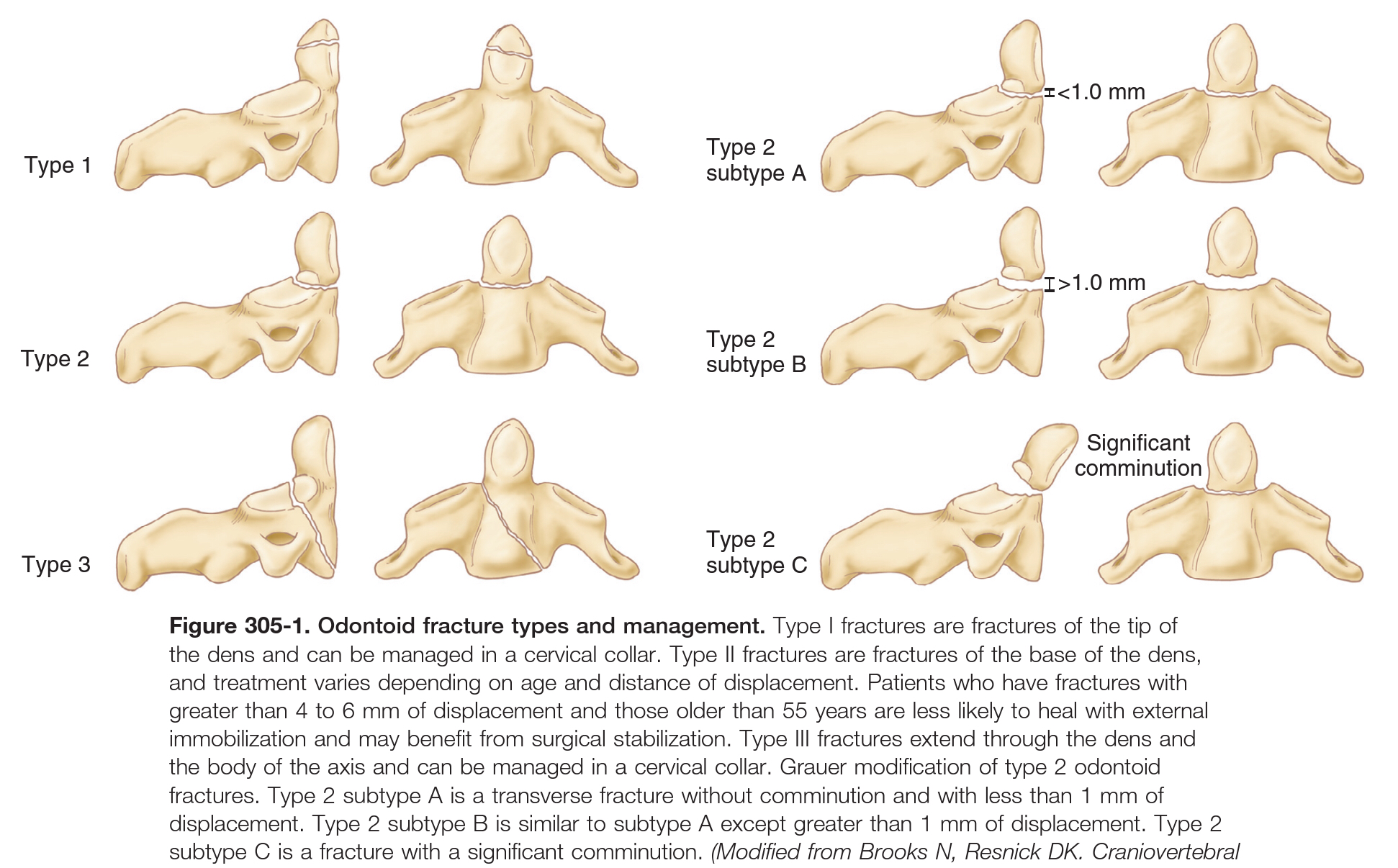 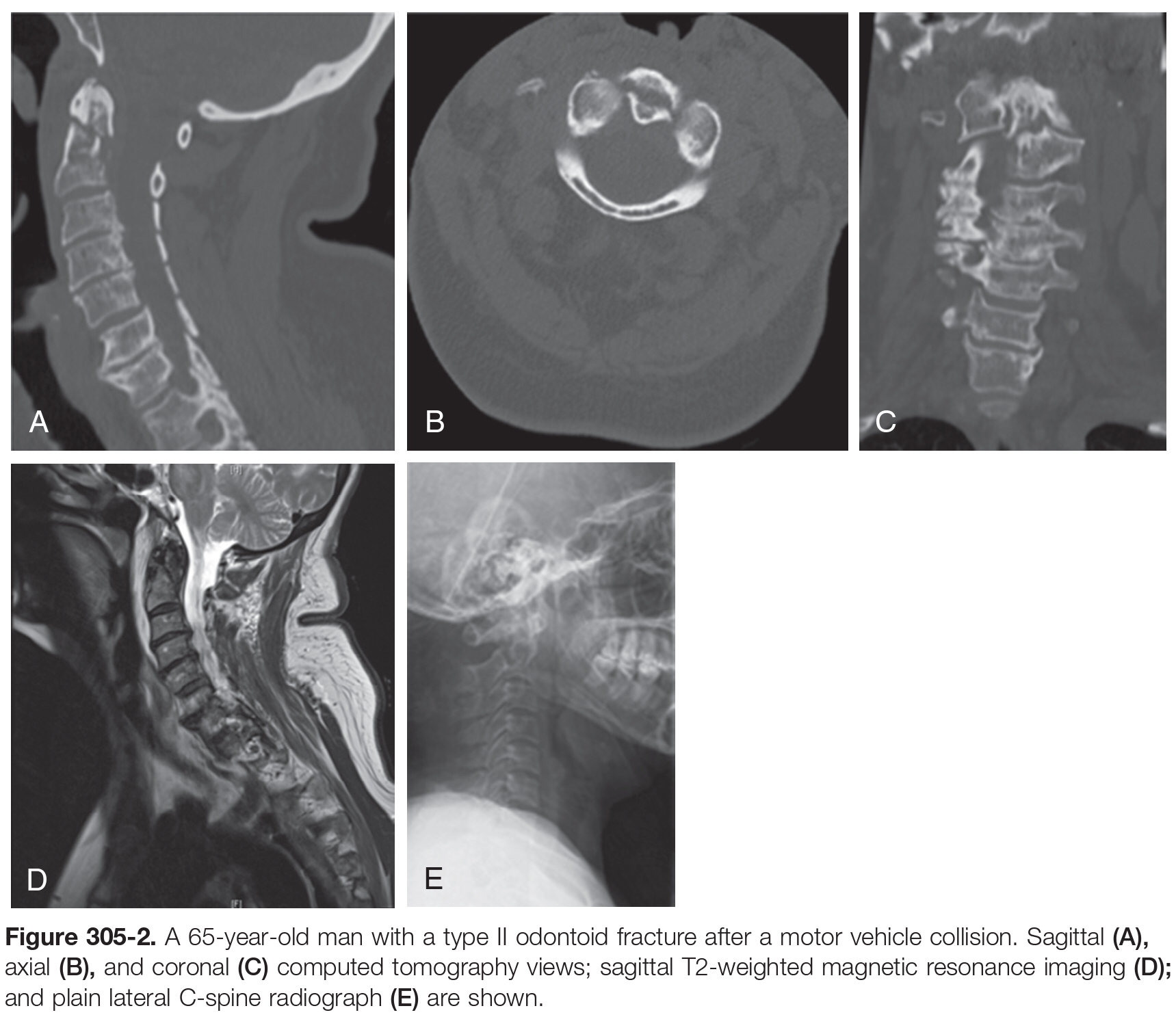 Type I Odontoid fractures
1% to 3% of all odontoid fractures.
Mechanism of injury is avulsion of one of the alar ligaments.
stable and able to be treated with external bracing.
Diagnosis
CT with sagittal and coronal reconstruction is the best method for evaluation.
MRI with or without flexion-extension radiographs is used for assessing ligamentous injury or instability.
Treatment
The rates of fractures healing by non-surgical methods are quite high.
Cervical collar is sufficient and is the treatment of choice.
Halo vest immobilization has been used with 100% successful union rates.
Complications of Halo vest Immobilization include 
Pressure sores.
Pin site infection.
Pin loosening.
Breathing issues, and pneumonia.
Type II Odontoid fractures
Type II is the most common, 70% of all odontoid fractures.
These  fractures  are  due to  lateral  bending  and  extension  forces.
Considered unstable.
Diagnosis
CT scan with reconstruction is the best method for diagnosis. 
MRI is helpful to evaluate the soft tissues.
Nonsurgical treatment ( cervical collar and halo vest ) frequently fails because there is a weak watershed zone with poor blood supply in the odontoid neck.
Surgical management of these fractures can be approached either anteriorly or posteriorly.
Most patients with acute type II odontoid # are considered good candidates 
As the fracture is less than 6 months old.
The integrity of the transverse ligament must be intact.
90% fusion rates for type II odontoid # treated with anterior screw fixation.
Contraindications include osteopenia, body habits ( short neck , barrel chest ), and anterior obliquely sloping fractures.
The most common hardware failures include screw back-outs and screw pullout.
Type III Odontoid fractures
It is the 2nd most common fracture.
Caused by pure extension.
Most type III fractures can be successfully treated in external braces with expected healing rates of 87% to 100%.
A cervical collar is considered effective.
Halo Vest Immobilization is associated with several complications including noncompliance and pin site infection.
Dislocated or unstable fractures (i.e. shallow type III fractures) require surgical fixation.
A direct anterior screw can be placed when surgical treatment is necessary.
If the transvers ligament is disrupted, a posterior procedure is warranted.
Treatment of C2 fractures
Anterior Odontoid Screw Fixation
Patients with acute or subacute (less than 6 months old) type II B or high type III odontoid fractures
Contraindications include : 
Disruption of the transverse ligaments
Fractures older than 6 months
Significant comminution of the C2 body
Inability to reduce the fracture
Osteopenia
Anterior obliquely sloping fractures (Type II C)
Technique
Same position and opening of ACDF.
Soft tissues  are  opened  cephalad  to  the  C2  region  to  allow  access  to the  C2-3  disk  space.
At  this  point,  cannulation  of  the  fracture  can  begin.  
Two similar  techniques  have  been used
The  cannulated  screw.
Standard  lag  screw  techniques.
From Neurosurgery_Tricks_of_the_Trade
The optimal entry point is identified usually a few millimeters through the anterior aspect of the C2-C3 disk ( a few millimeters of bone in the midline of the upper vertebral body and endplate of C3 (anterior rim) and C2-C3 disk annulus can be drilled away).
This is performed to create space for the screw head and improve instrument inclination.
Depending on whether one or two screws are used, the starting point can be either in the midline or 3-5 mm lateral to the midline.
Using fluoroscopy, a K-wire aligned in a guide is introduced with a drill toward the midpoint of the odontoid tip 
As the wire is advanced, the change in bone consistency is felt: 
The cancellous bone of the vertebral body offers only mild resistance;
followed by a " give" when the fracture space is entered; 
Mild resistance is felt when entering the cancellous bone of the odontoid; 
then significant resistance is felt as the cortical shell of the odontoid tip is entered. 
Stop at this point. It is very important not to overpenetrate the cortical bone to avoid immediate brainstem injury.
Screw length is carefully evaluated based on radiography or measured off the K-wire. 
The screw must be the correct length to lag. 
A partially threaded, cannulated, lag screw is inserted over the K-wire.
Great care must be taken to keep the K-wire from moving rostrally as the screw is placed or when a cannulated drill is used.
The partially threaded screw is advanced through the apical cortex of the odontoid to achieve further reduction and compression of the fracture site. 
As it is advanced, a compressing force pulls the vertebral body closer to the distal fragment and compresses the fracture space or gap.

In certain fracture types (high type III fractures)
a lag screw will not provide sufficient support for the fracture. 
A second fully threaded screw can then be placed in such cases after overdrilling the C2 body fragment with a drill bit of the same size as the screw diameter ( sasso technique ).
Transartuicular screw placement for C2 # (Magerl technique)
Is useful when anterior C2 fixation is not an option
Indications : 
Poor bone quality (e.g. in older patients)
Fractures older than 6 months
Transverse ligament injury
Preoperatively,  thin-cut  CT  should  be  carefully  evaluated  to determine  
The  fracture  pattern
The  course  of  the  vertebral  artery,  which  can  be  variable  in  up  to  20%  of  the  population. If  the  vertebral  artery  transverses  aberrantly  through  the path  that  crosses  the  planned  trajectory  of  a  screw,  screw  placement  should  not  be  attempted  on  that  side.
CT angio is advised to evaluate the course of Vertebral Artery.
Technique
A  midline  incision  is  made  to  allow  exposure  from  the  occiput to  C3. 
Care  must  be  taken  to  limit  lateral  dissection  at  C1  to avoid  injury  to  the  vertebral  artery.
Attention  is  turned  to  the entry  point  of  the  screw  at  C2.
The  screw  entry  point  is  2-3  mm  lateral  from  the  medial  edge of  the  facet  and  3  mm  superior  to  the  caudal  edge.
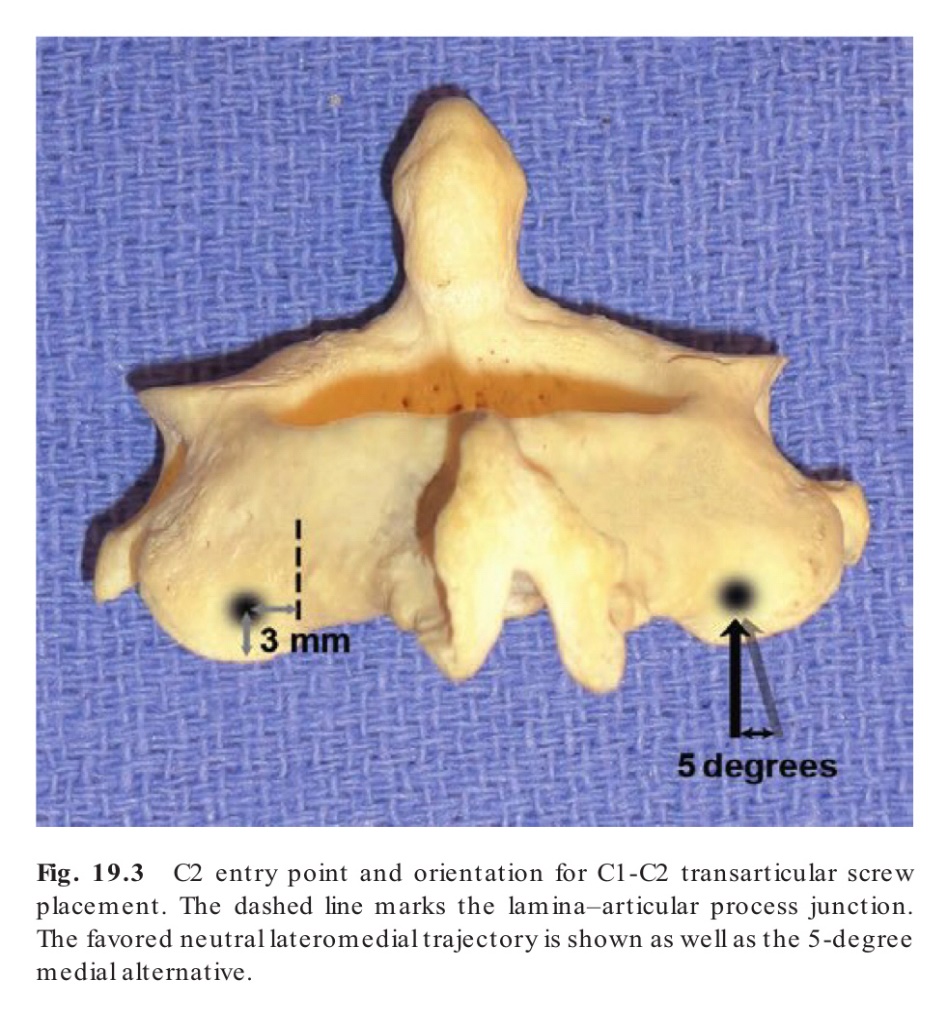 The entry point is marked and decorticated with a high-speed bur. 
A drill is placed in neutral orientation and 25 to 30 degrees cranially, aiming at the anterior tubercle of the atlas.
A threaded screw is inserted along that trajectory.
After  both  screws  have  been  placed,  C1-2  interspinous  wiring and  bony  fusion  should  be  performed.  
This  can  be  done  with  the Brooks  or  Sonntag  method  and  increases  the  stability  of  the construct  so  that  bony  fusion  can  take  place.


Wire and bone techniques including 
Gallie (midline graft with a single wire)
Brooks (bilateral sublaminar wires)
Sonntag (interspinous) methods.
Posterior C1-2 Screw-Rod Fixation (Harms technique)
This method of atlanoaxial fusion is the procedure of choice for (Indications)
Patients who can not undergo anterior odontoid screw placement.
Patients with a fixed unreducible subluxation.

C1 Lateral Mass Screw
The entry point for the C1 lateral mass screw is found at the midpoint of the inferior part of the C1 lateral mass (for both mediolateral and cranio-caudal directions).
This area is covered by paraganglious tissue, which can be removed with a straight curette. 
The C2 dorsal root ganglion should be freed and gently retracted inferiorly. 
A blunt dissector may be used laterally to protect the vertebral artery. 
A high-speed 2-mm drill bit is used to mark the entry point to prevent slippage of the drill point. 
Screw  is  placed  into  the atlas,  directed  at  an  angle  of  approximately              15  degrees  medial  to the  sagittal  plane  and  15  degrees  superior  to  the  axial  plane.
The screw entry point is the midpoint of the inferior part of the C1 lateral mass (for both mediolateral and cranio-caudal directions).
TARGET the superior aspect of the anterior tubercle of C1.
CAUTION: the thickness of the arch in the craniocaudal dimension varies widely, and the horizontal segment of the VA lies immediately above.
C1 SCREWS 3.5 or 4 mm diameter
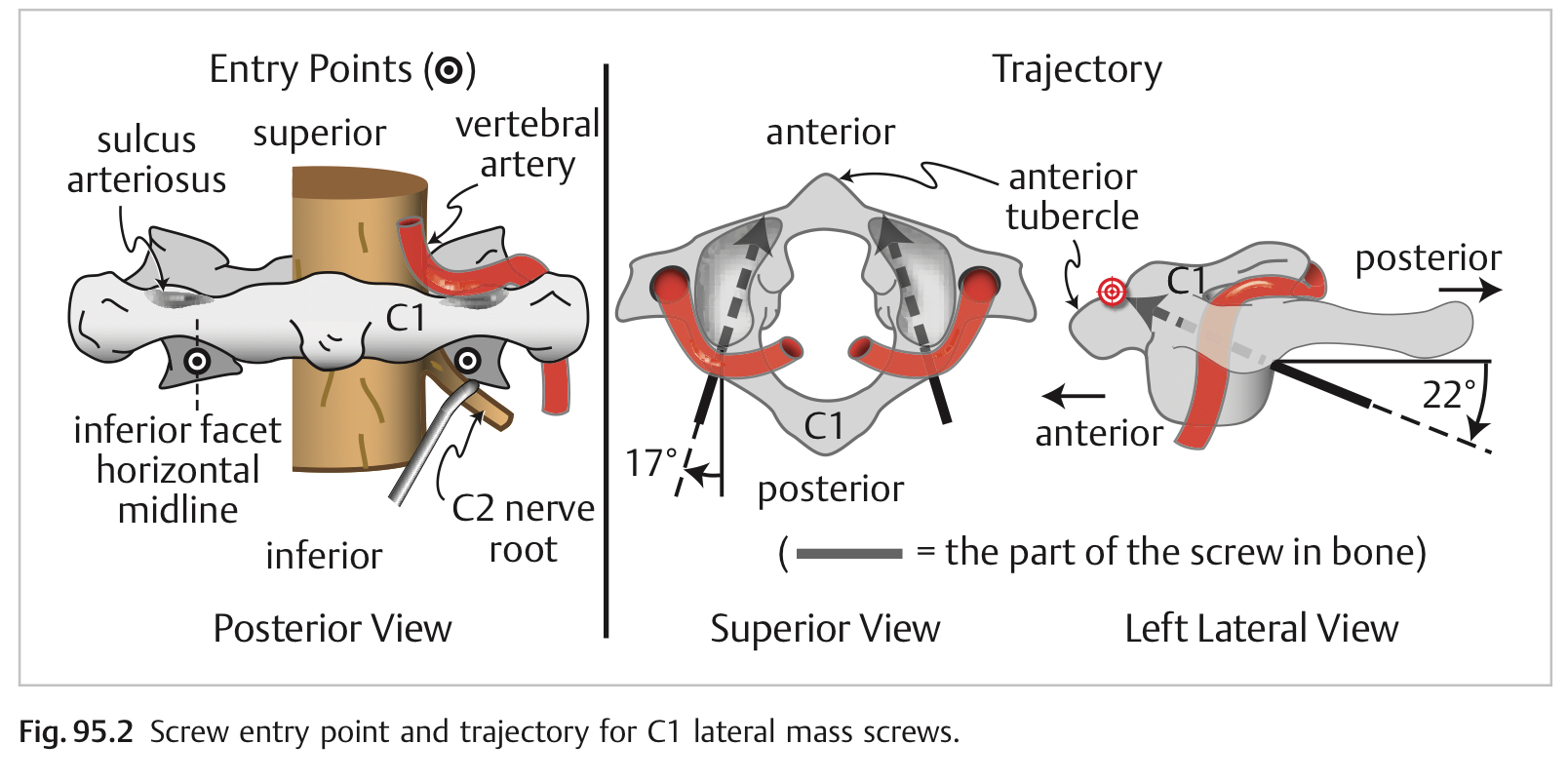 C2 Pedicle Screw
Entry point is medial and superior aspect of the pars
The trajectory of the drill path is directed 
20-30 degrees medially and 
20-30 degrees cephalad.
To prevent medial breach, the medial aspect of the pedicle can be exposed and palpated with a blunt dissector.
The heads of the C1 and C2 screws can be leveled by drilling off part of the lamina inferior to the C2 screw so that it can be advanced further. This simplifies rod placement.
SCREWS 3.5 mm dia.
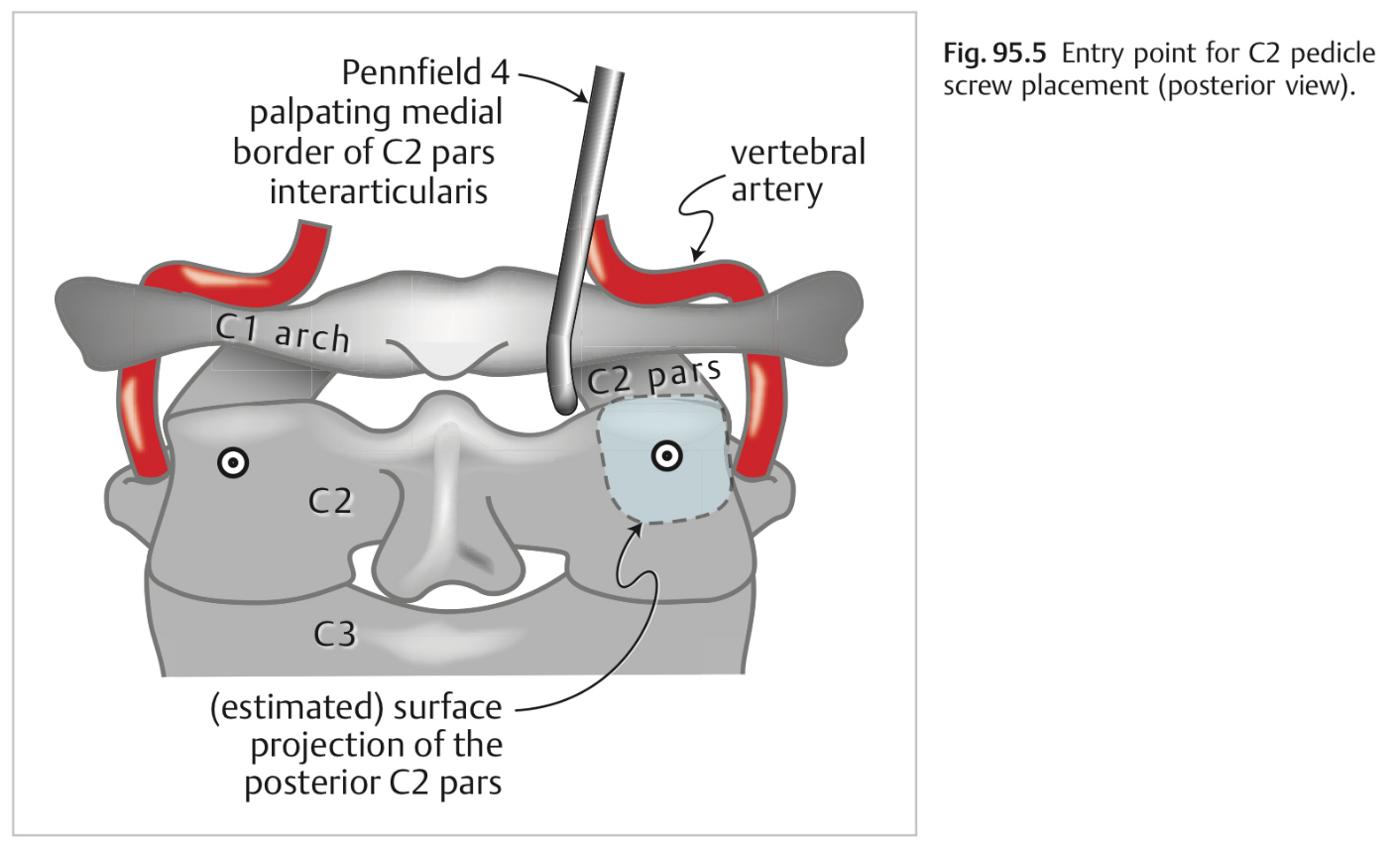 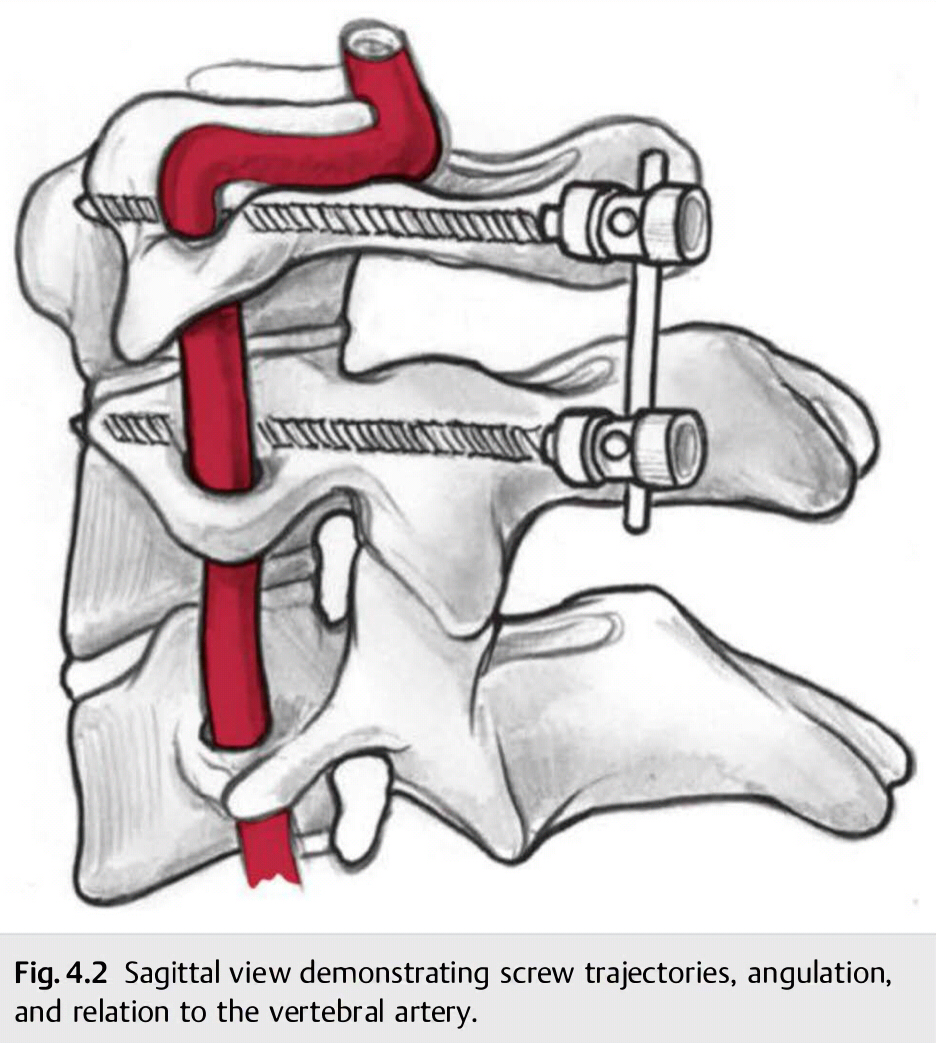 Complication of C2 fracture treatment
Vertebral artery injury
Spinal canal injury
Pseud-arthrosis
Wound infection
Nerve root injury
Persistent numbness or neuropathic pain
Screw breakage

Outcome and Prognosis
Type I fractures almost always heal with immobilization
Type III fractures usually heal with immobilization
Type II fractures have a lower fusion rates with immobilization than types I and III
Odontoid fractures are the most common form of cervical spine fractures in individual older than 70 years
Hangman’s Fractures (traumatic spondylolisthesis of the axis)
The 2nd most common fracture of the axis.
Involves bilateral fractures of the pars interarticularis.
Mechanism of injury is hyperextension and axial loading (the weight  of  the  skull  is  transmitted  through  the  occipital  condyles and  the  C1-2  lateral  masses,  where  it  converges  at  the  base  of  C2  passing  through  the  weak  pars).
Mechanism is different from execution hanging (hyperextension and distraction).

Most  patients  with  this  injury  present  with  neck  pain  and  are neurologically  intact  because  the  bilateral  fracture  tends  to  widen the  spinal  canal. 
Evaluation includes XR, CT, and MRI to evaluate for ligamentous injury.
CT angiography should be obtained if the fracture extends into the foramen transversarium to exclude vertebral artery injury.
Levine Classification system for Hangman’s fractures
Type I 
Bilateral pars interarticularis fractures with less than 3 mm of displacement of C2 on C3 and with no angulation (most common type)
Type Ia
Fracture lines are not parallel, and may go through the foramen transversarium.
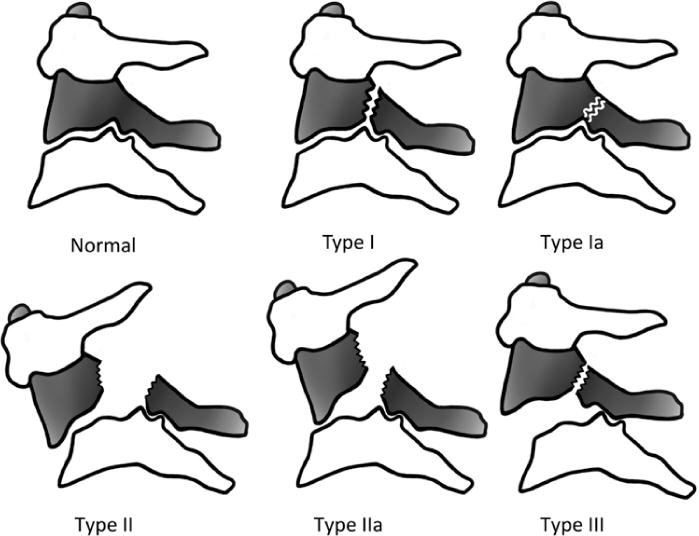 Type II 
More than 3 mm of displacement of C2 on C3 with or without angulation and with disruption of the C2-3 disk and posterior longitudinal ligament. 
Type IIa 
Have angulation (can be >15 degrees) and minimal subluxation (<3 mm), with the same associated disk and ligamentous injury of type II fractures
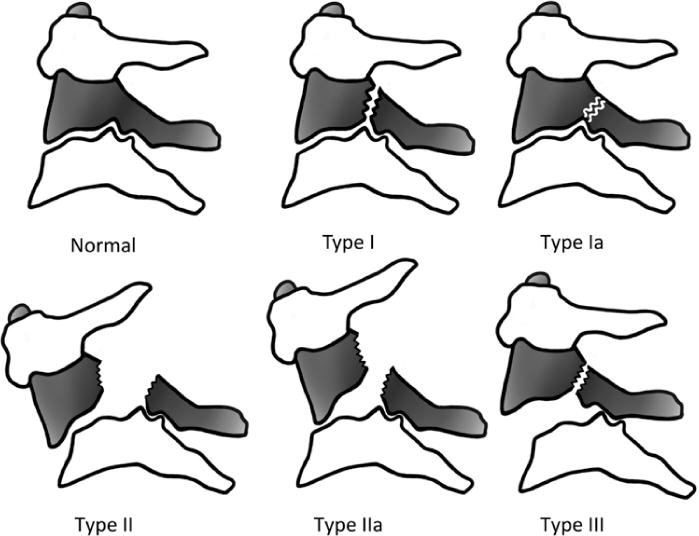 Type III 
Have type II features with associated unilateral or bilateral facet dislocation, along with injury to anterior and posterior longitudinal ligaments.

Type IIa and III fractures are rare and are generally considered unstable.
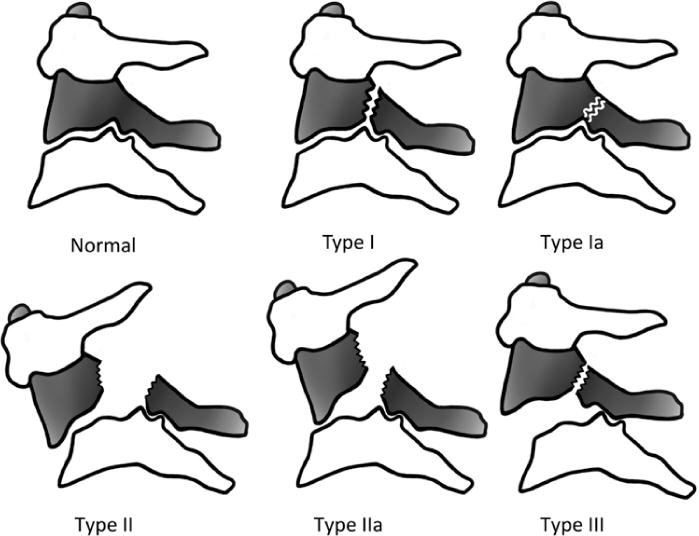 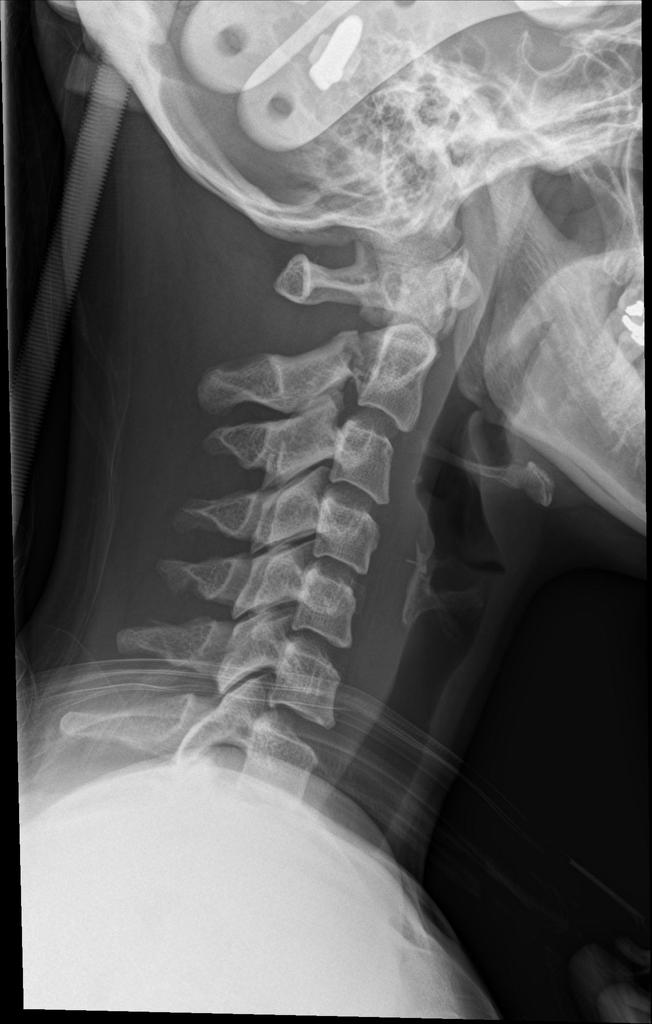 Classification system for Hangman’s fractures
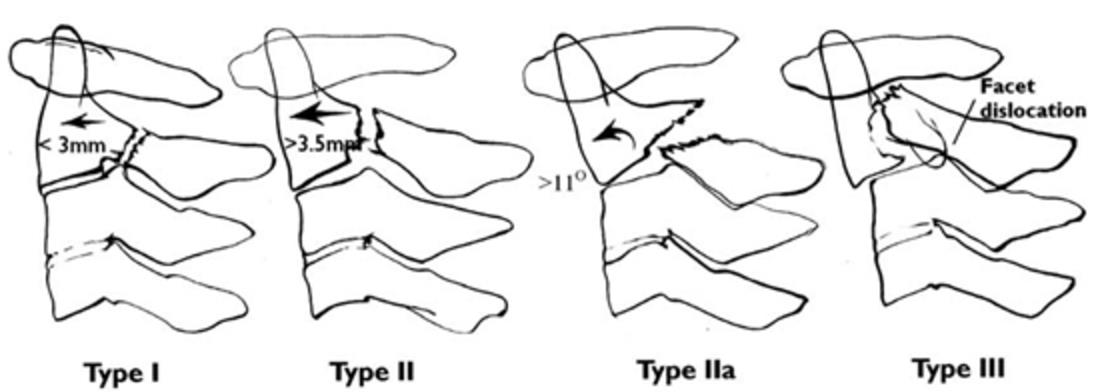 Management of Hangman’s Fractures
Mostly not associated with neurological deficit and can be treated non surgically.
Type I or Ia can be treated with collar immobilization for 3 months.
Type II reduce with cervical traction. Patients with these fractures should be placed in a halo vest for 3 months

Indication for surgery
Fractures with more than 5 mm of subluxation.
At Least 30 degrees of angulation.

Type IIa fractures should be reduced immediately in a halo vest with extension and compression applied.
Type III fractures require surgery for stabilization and reduction.
Indication for Surgical  fixation  
fractures  that  cannot be  reduced. (Type II, IIa Hangman)
patients  who  fail  external  immobilization.
traumatic C2-3  disk  herniation  with  compromise  of  the  spinal  cord.
nonunion  established  on  flexion-extension  radiographs.

Surgical options include Posterior C2-3 fusion with either wire or screws and anterior C2-3 discectomy and fusion.
An anterior  C2-3  discectomy  and  fusion  can  frequently  treat  these fractures.
Miscellaneous C2 Fractures
Includes fractures that are not odontoid or hangman’s fracture
Occur infrequently
Four basic types :
Vertebral body
Lamina
Spinous process
Lateral mass #s
Classification of  vertebral  body  fractures  into three  types:
Type  I    fractures  are  vertically  and  coronally  oriented.  
Type  II   fractures  are  vertically  and  sagittally  oriented.  
Type  III  fractures  are  transverse (horizontally)  oriented
External immobilization is the preferred initial treatment strategy
Fractures through the foramen transversarium can be evaluated with CT Angiography to exclude vertebral artery injury